Modern technology and conflicts
Climate, energy and resources
6.12. 2017 
Jakub Drmola
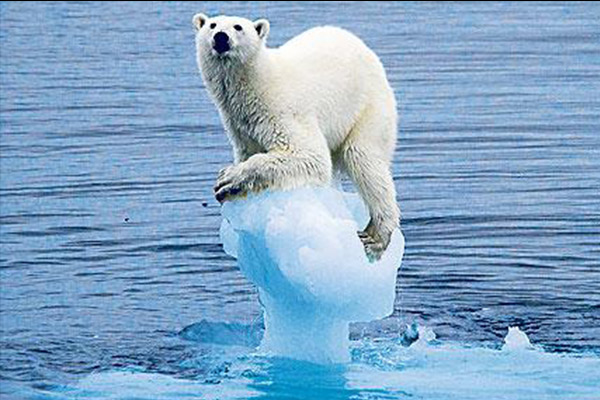 Climate change
extinctions are historical norm
99% of all species
most often due to climate changes
usually triggered by volcanic activity
planet will survive, life and people will too

geopolitics of climate change
lack of food and water
countries cannot adapt
migration and conflicts as a result
all countries to be impacted
“lifeboat” countries?
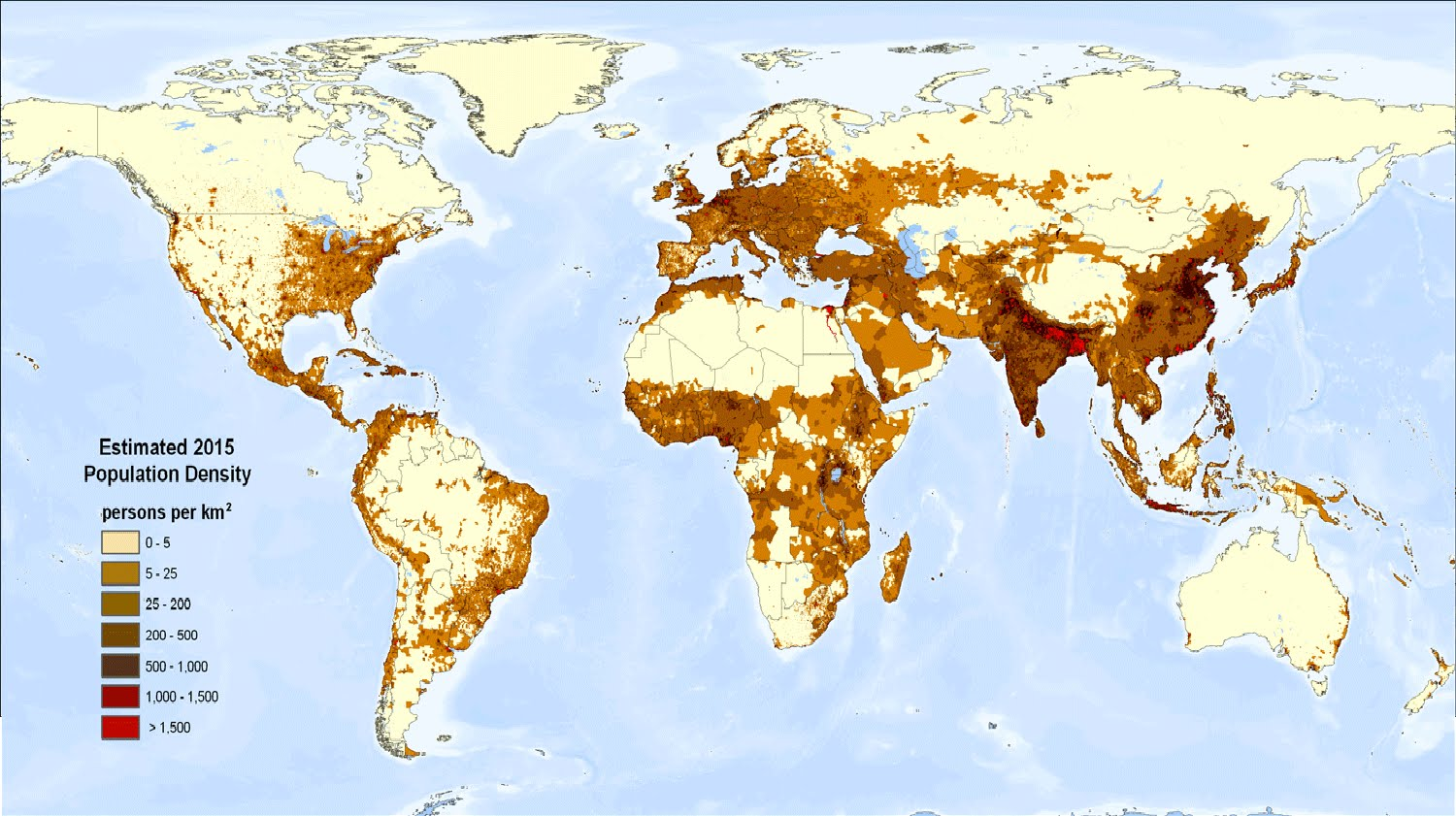 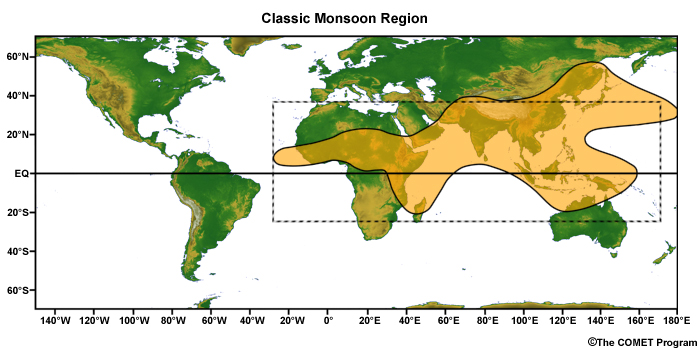 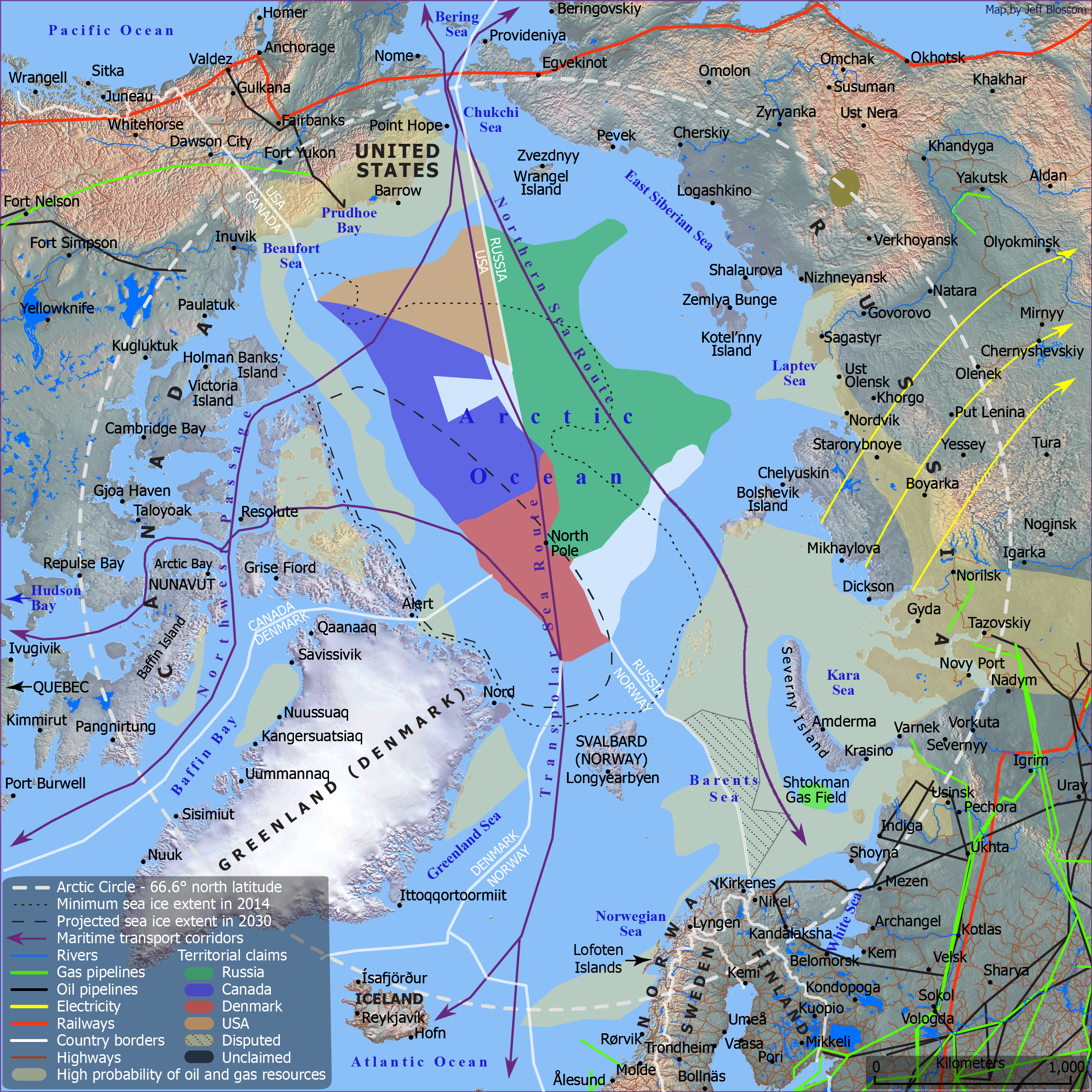 Arctic
new maritime routes
new resources
new farm land

new conflict?
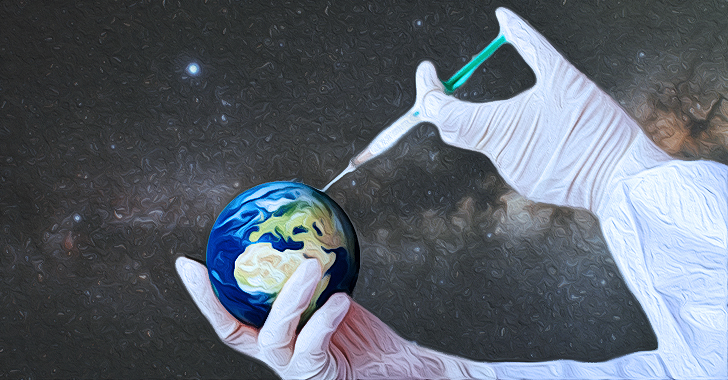 Geo-engineering
influencing climate change intentionally
+ unintentional effects of pollution
the goal is to slow climate change down

usually through increasing albedo (reflectivity)
SRM - Solar Radiation Management
aerosol dispersal, buildings and engineering
risk of unilateral actions and dependence

or “carbon capture” technology
artificial/organic
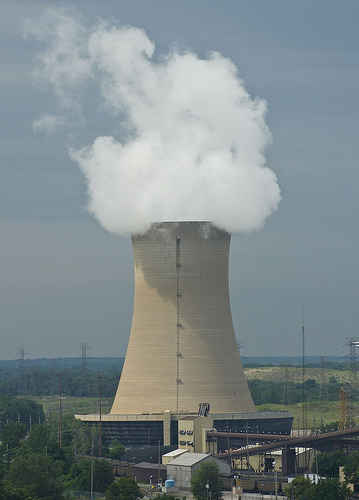 Energy sources
buried sunshine(87%)
sunshine as biomass (7%)
sunshine as wind/heat (4%)
geothermal + nuclear fission (2%)

storing energy is still an issue
consumption is and always will be growing

nuclear fusion as savior?
ITER, 2030?, $20 000 000 000
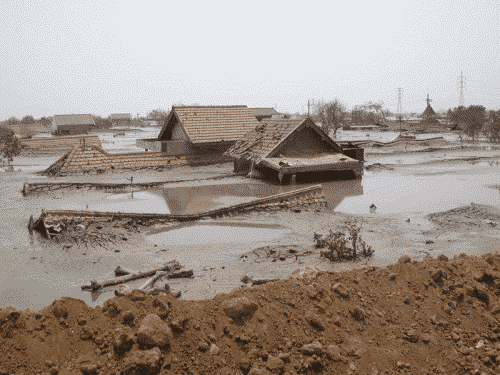 Extracting buried sunshine
2006, Indonesia, East Java, Sidoarjo
natural gas drilling created a mud volcano

180 000 m³/day       -> 10 000 m³/day
area circa 10 km2

fracking?
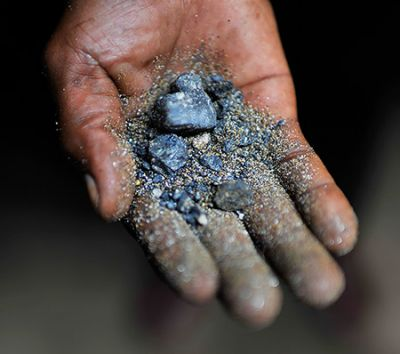 Coltan
mined for niobium and tantalum content (capacitors)
pretty much in all modern electronics
circa 60% from Central Africa
https://www.youtube.com/watch?v=fPIB17PE2vM

“resource curse”, cause of conflict
fuels slavery and civil war
destroys environment too
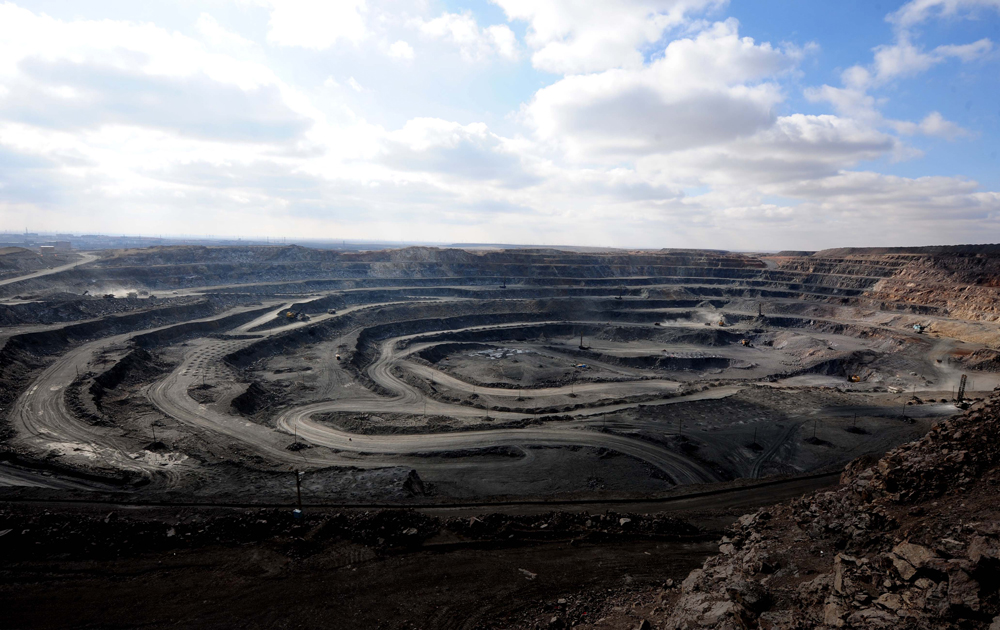 REE mining
- 90% coming from single mining complex in Baotou, Northern China
- cerium, neodymium, yttrium, terbium, scandium, dysprosium, …

- devastating to environment
- geopolitical tool for China
- other possible deposits?
Afganistán, DPRK …
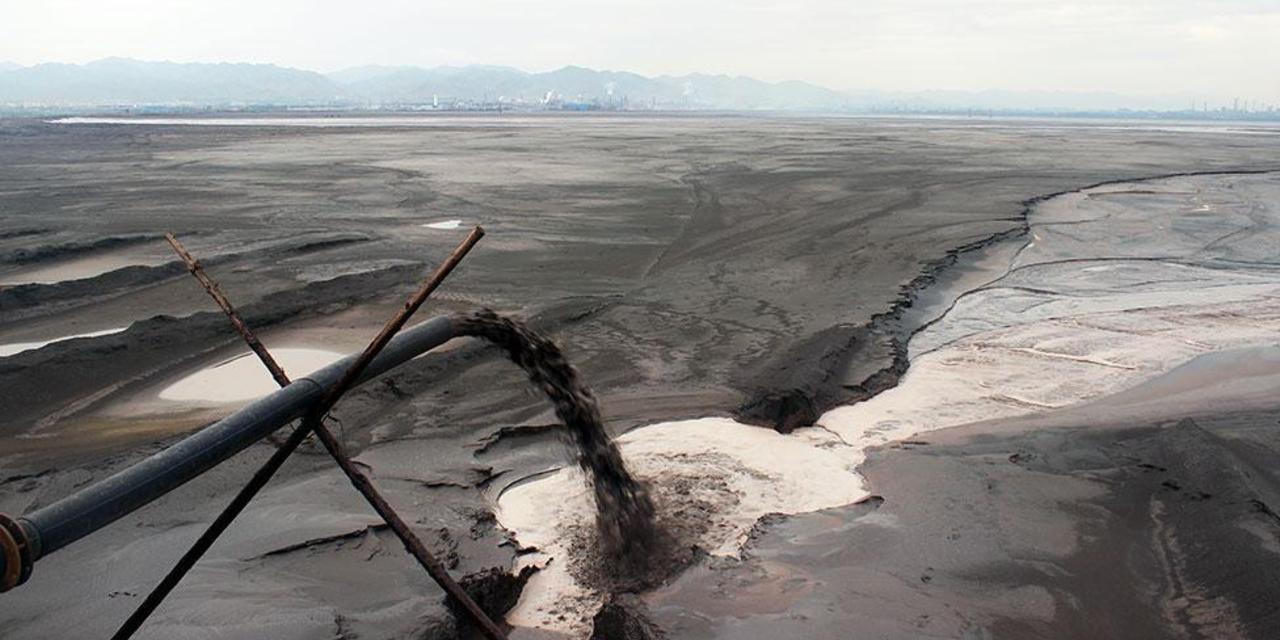